মোট ডেবিট
মোট ক্রেডিট
সবাইকে স্বাগতম
মালিকানা স্বত্ব
সম্পদ
দায়
ব্যয়
আয়
পরিচিতি
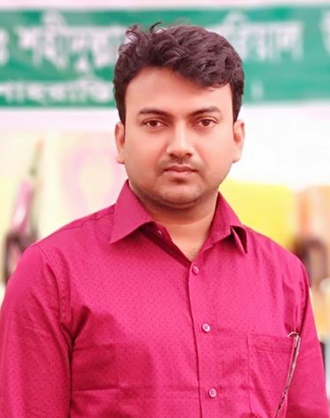 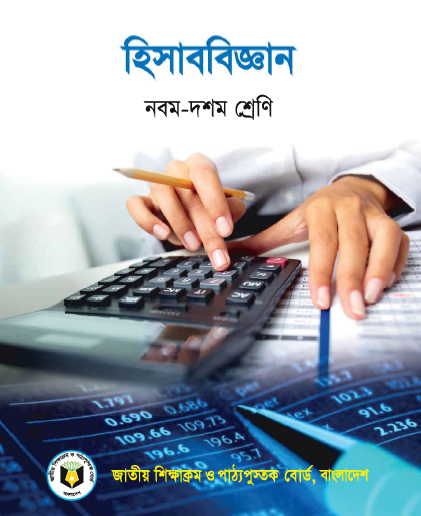 হিসাববিজ্ঞান
নবম-দশম শ্রেণি
নবম অধ্যায় 
(রেওয়ামিল)
 সময়: ৫০ মিনিট
তারিখ: 24/০৪/২০২০
মোঃ মামুনুর রশীদ
সহকারী শিক্ষক
দেবকরা মারগুবা ডঃ শহীদুল্লাহ মেমোরিয়াল উচ্চ বিদ্যালয়
শাহরাস্তি, চাঁদপুর।
মোবাইল: 01726 126141
E-mail: mamundmdsmhs@gmail.com
2
রেওয়ামিল অমিল হলে আমাদের করণীয় কী?
ভুল খুজে বের করা
ভুল দুই ধরনের।
কিছু ভুল ধরা পড়ে
আবার, কিছু ভুল ধরা পড়ে না
রেওয়ামিলে যে সমস্ত ভুল ধরা পড়ে
আজকের পাঠ
শিখনফল
এই পাঠ শেষে শিক্ষার্থীরা …
রেওয়ামিলে যে সমস্ত ভুল ধরা পড়ে সেগুলো চিহ্নিত করতে পারবে; 
ভুল বিশ্লেষণ করতে পারবে;
ভুল সংশোধন করতে পারবে।
বাদ পড়ার ভুল
জাবেদা থেকে খতিয়ানে স্থানান্তরের সময় কোন একটি হিসাব বাদ পড়া।
অথবা, শুধু মাত্র একটি পক্ষ হিসাব ভুক্ত করা।
অথবা, খতিয়ানের উদ্বৃত্ত রেওয়ামিলে স্থানান্তর না করা।
লেখার ভুল
জাবেদা থেকে খতিয়ানে স্থানান্তরের সময় যদি এক হিসাবের ডেবিট অন্য হিসাবের ক্রেডিট দিকে লেখা হয়।
জাবেদা থেকে খতিয়ানে স্থানান্তরের সময় যদি ক্রেডিট হিসাবকে ডেবিট দিকে লেখা হয়।
অথবা, খতিয়ানে যদি দু’বার লেখা হয়।
টাকার অংকে ভুল
জাবেদা থেকে খতিয়ানে স্থানান্তরের সময় যদি সমপরিমাণ টাকা দ্বারা ডেবিট ক্রেডিট না করা হয়।
জাবেদা করার সময় যদি ভুলবশত: কম বা বেশি অংকে লেখা হয়।
একক কাজ
সময়: ৫ মিনিট
টাকার অংকের ভুলের একটি উদাহরণ তৈরি কর।
[Speaker Notes: ূষিত করে]
খতিয়ানের উদ্বৃত্ত নির্ণয়ে ভুল
জাবেদা থেকে খতিয়ানে স্থানান্তরের পর যখন দুই পার্শ্বের যোগফল এর মাধ্যমে উদ্বৃত্ত নির্ণয় করা হয় তখন ভুল হলে।
খতিয়ানের উদ্বৃত্ত রেওয়ামিলে স্থানান্তরে ভুল
খতিয়ানের উদ্বৃত্ত রেওয়ামিলে স্থানান্তরের সময় ডেবিট উদ্বৃত্তকে ক্রেডিট দিকে লেখা হলে কিংবা ক্রেডিট উদ্বৃত্তকে ডেবিট দিকে লেখা হলে।
অথবা, ভুল অংকে রেওয়ামিলে স্থানান্তর করা হলে।
রেওয়ামিলের ডেবিট ও ক্রেডিট 
দিকের যোগফল নির্ণয়ে ভুল করলে
খতিয়ানের সকল উদ্বৃত্ত সঠিকভাবে রেওয়ামিলে স্থানান্তর করার পর যদি ডেবিট ও ক্রেডিট দিকের যোগফল নির্ণয়ে ভুল করা হয়।
দলগত কাজ
সময়: ১০ মিনিট
রেওয়ামিলের উভয় পার্শ্বের যোগফল সমান না হলে ভুল সংশোধনে তুমি যে ধারাবাহিকতা অনুসরণ করবে তার একটি তালিকা তৈরি কর।
[Speaker Notes: ূষিত করে]
মূল্যায়ন
১। রহিমকে ৫,০০০ টাকা নগদ প্রদান। এখানে, শুধু নগদান হিসাব খতিয়ানে স্থানান্তর হলে কোন ধরনের ভুল বলা হবে? 
২। ২,০০০ টাকার স্থলে ২০,০০০ টাকা লেখা হল। এটি কোন ধরনের ভুল? 
৩। পণ্য ক্রয় ৫,০০০ টাকা। ক্রয় হিসাব খতিয়ানে দু’বার লেখা হল। এটি কোন ধরনের ভুল? 
৪। রেওয়ামিল ভুল হলে সর্বপ্রথম কোন ভুল চিহ্নিত করবো?
সবাইকে ধন্যবাদ
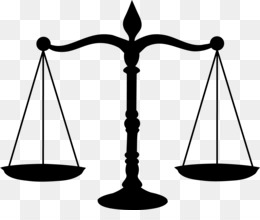